일본의
만화, 애니메이션
22001989 이현호
목차
01 만화의 기원과 일본의 만화의 역사
02 문화로서의 만화
03 애니메이션(아니메)의 정의와 역사
04 애니메이션의 종류
05 만화, 애니메이션 관련 영상
PART 1
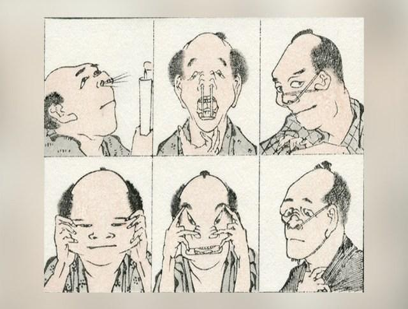 만화의 기원과
일본만화의 역사
001
만화의 기원
만화 : 단일 또는 복수의 장면을 구성단위로 하여 변형된 그림을 통해 
풍자나 우스꽝스러움, 또는 이야기를 전하는 문예양식
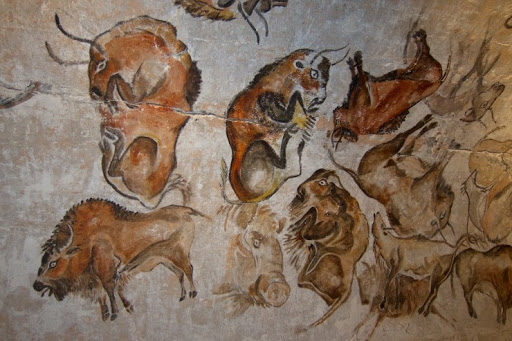 인류가 최초로 그린 그림이 만화와 유사
회화(대화)의 역사와 중복
001
일본만화의 역사
시작과 과도기
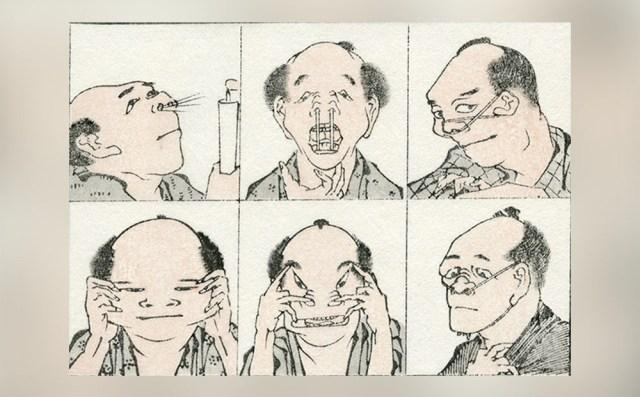 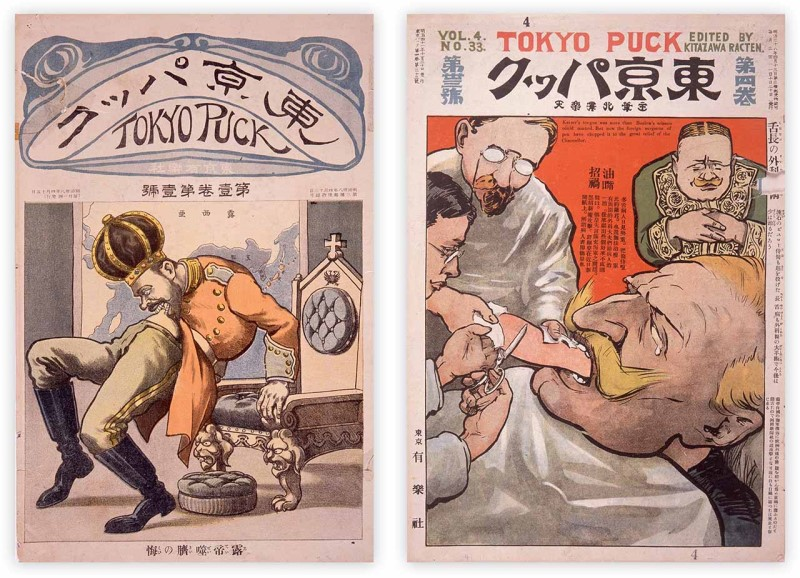 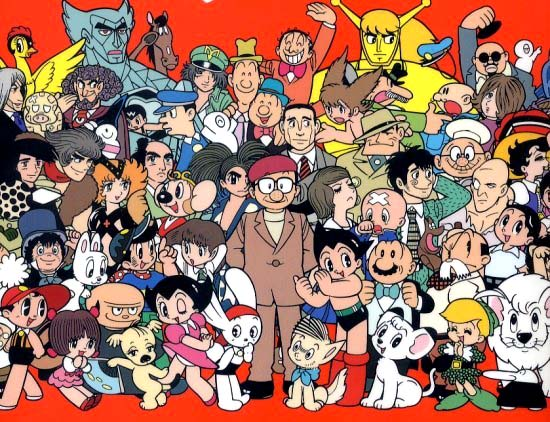 데즈카 오사무의 
주요작 등장인물
호쿠사이만가(北斎漫画)
도쿄퍽(東京パック)
일본만화의 역사
001
발전기
소녀만화
소년만화
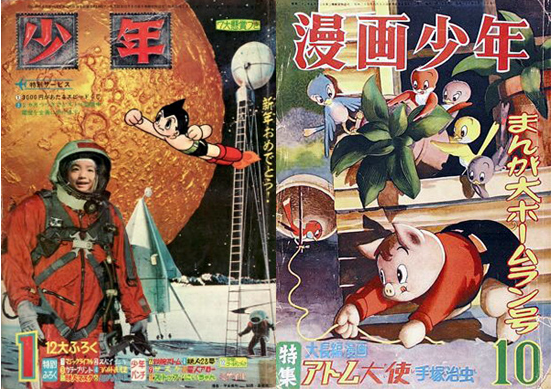 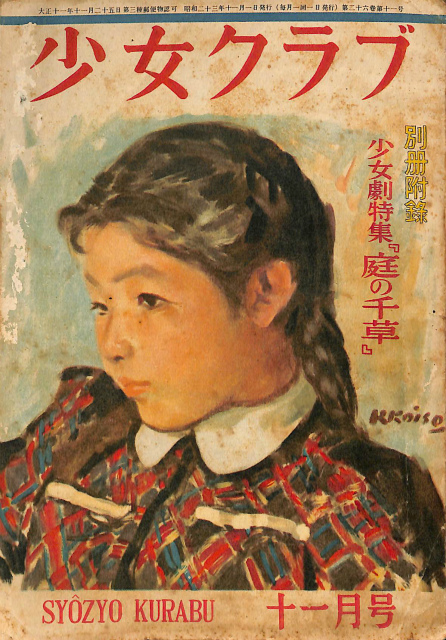 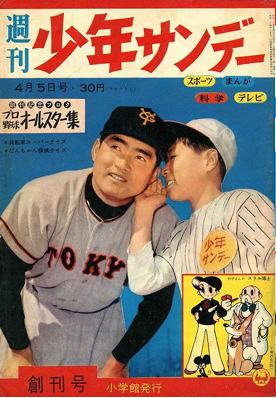 일본 최초의 만화 잡지로 기록된  만화소년(漫画少年)
여학생의 친구(少女クラブ)
소년 선데이(少年サンデー)
002
일본만화의 역사
소녀만화
(or순정만화)
소년만화
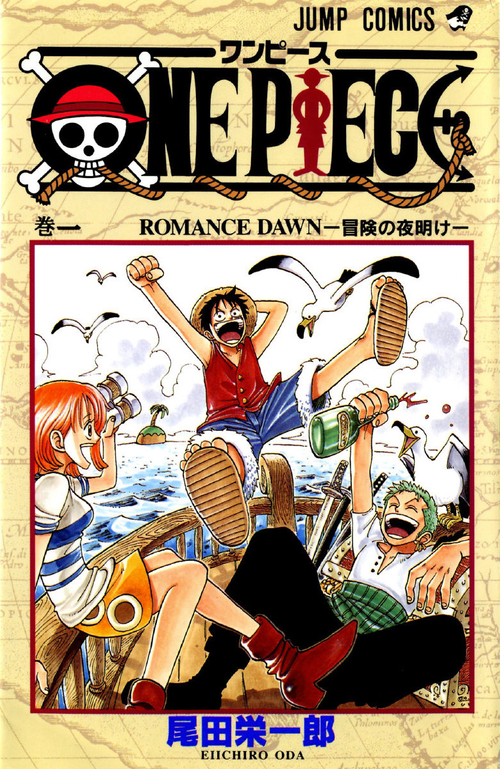 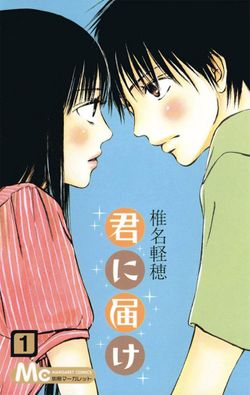 소녀, 여성들을 주 독자층으로 하는 여성향 만화. 실질적으로는 한국과 일본에서만 존재하는 장르
소년, 남성들을 주 독자층으로 하는 만화. 노력, 우정, 승리가 기본적인 요소
대표적인 소녀만화 「너에게 닿기를」
대표적인 소년만화 「원피스」
002
일본만화의 역사
현재 : 만화를 원작으로 한 수많은 매스미디어 활성화.
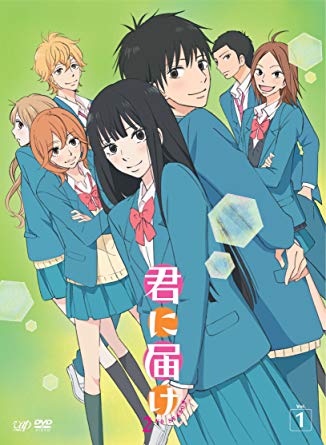 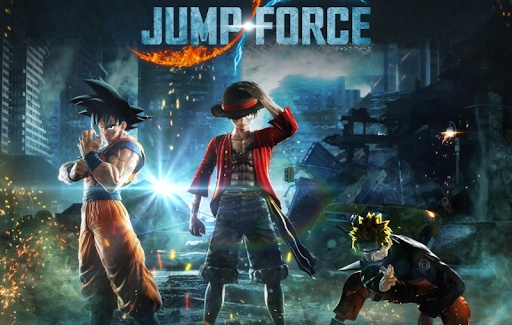 주간 소년 만화잡지 ［소년점프］속 만화의 등장인물들로 펼치는 격투게임 ［점프 포스］
만화 원작인 순정애니메이션 「너에게 닿기를」
PART 2
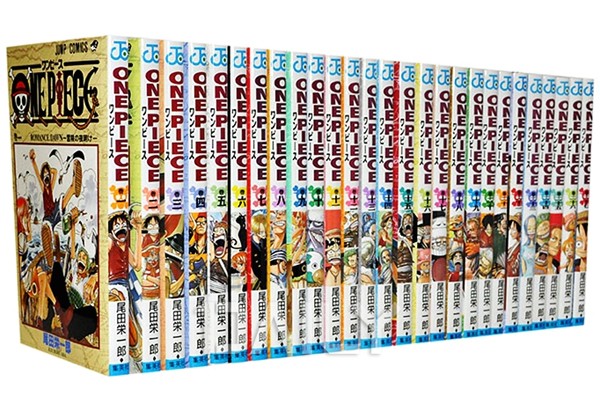 문화로서의
만화
001
문화로서의 만화
일본만화의 특색 : 다양한 연령대의 구독자
독자적인 발달→ 그림의 아름다움이나 충실한 스토리성.
타국가 대비 높은 성인 구독자
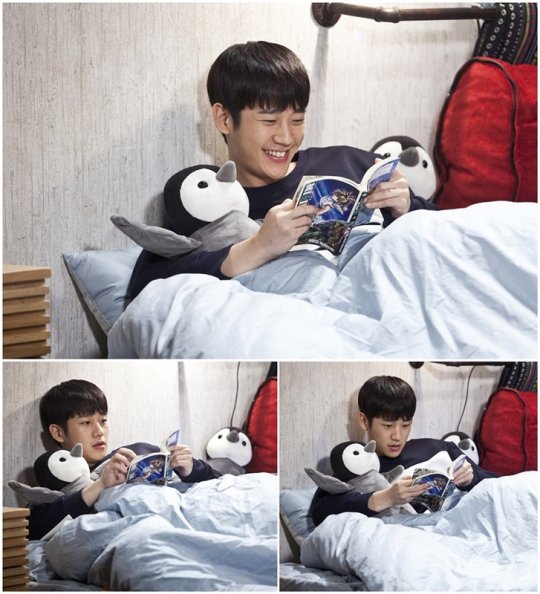 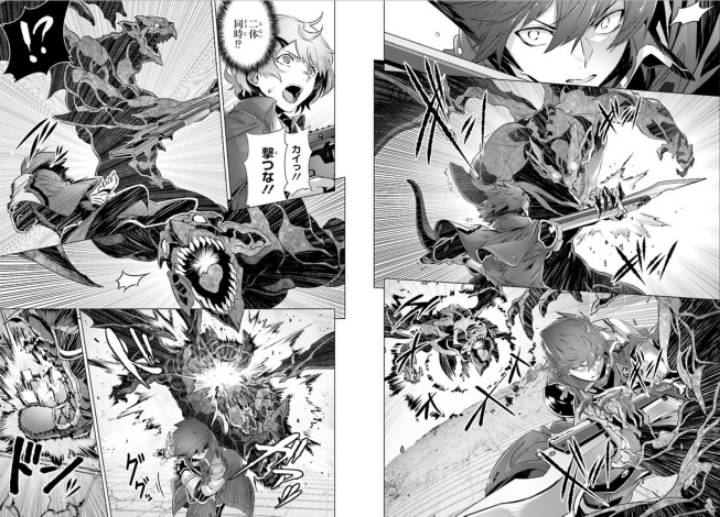 002
문화로서의 만화
폭넓은 소비 연령대
만화의 다양한 장르
14세~50세까지가 대부분을 이루는 소비 연령대
소년, 소녀만화 이외의 요리만화, 일상만화, 청년만화, 개그만화, 스포츠만화 등등…
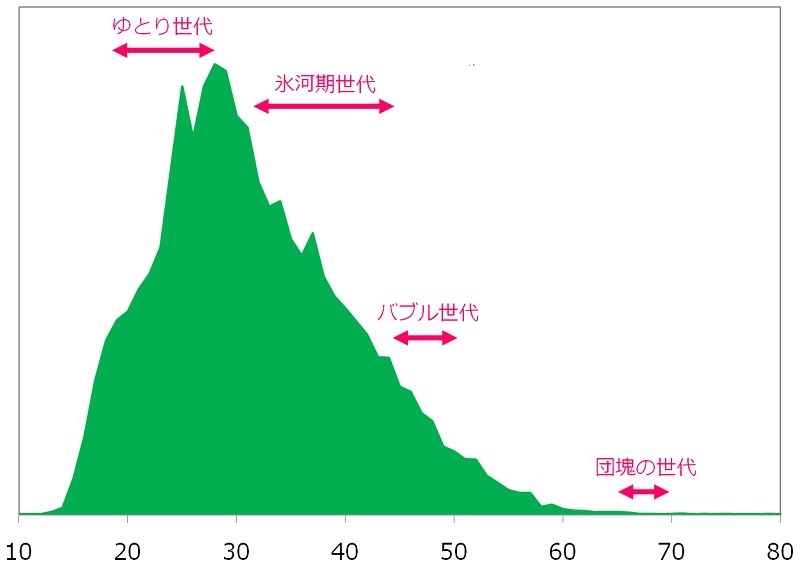 003
문화로서의 만화
소년점프
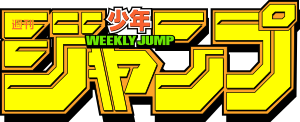 일본 내 가장 많은 판매량을 가지는 만화잡지  「소년점프」(少年ジャンプ)
누적 판매부수 약 638만 부
PART 3
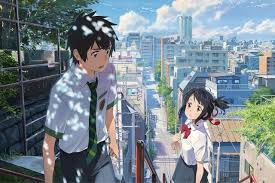 애니메이션의
(아니메)
정의와 역사
001
일본 애니메이션(아니메)의 정의
아니메 : 일본풍의 애니메이션을 통틀어 부르는 단어. 영어 단어 ' Animation (애니메이션) ' 이 변형된 형태
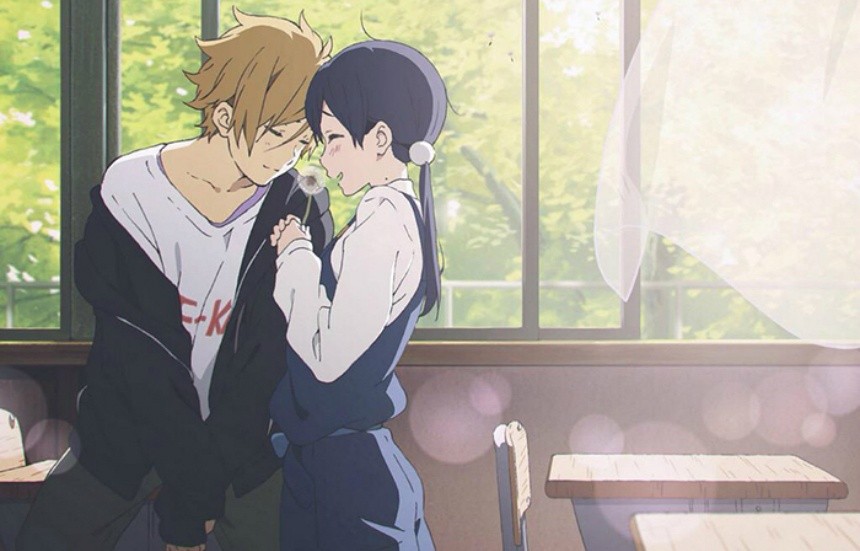 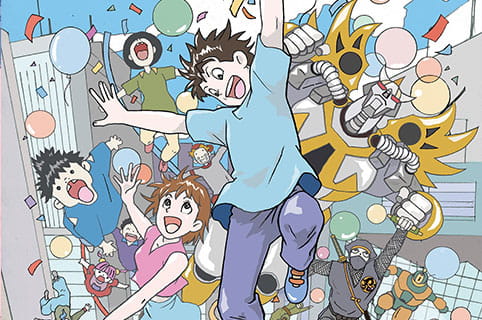 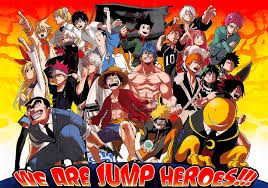 002
일본 애니메이션의 역사
프로파간다 만화영화
순수 영상매체
개인 창작의 시대
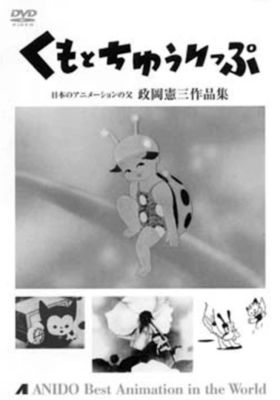 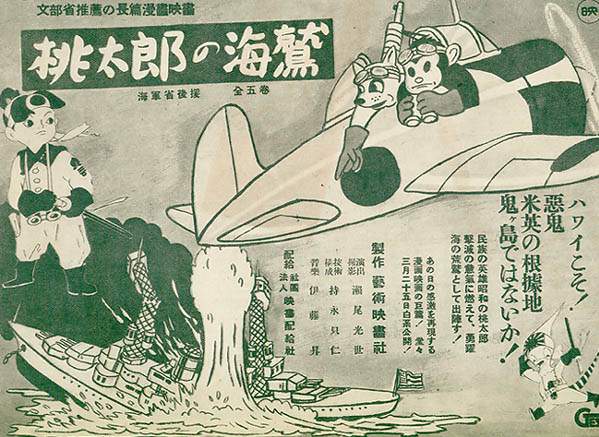 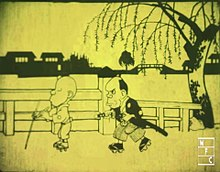 일본 최초의 애니메이션 중 하나인 《하나와 헤코나이 명검 이야기》 (1917)
일본 최초 국산 애니메이션 《모모타로의 바다독수리》(1943)
전시에 만들어진 매우 예술성 높은 작품 《거미와 튤립》(1943)
002
일본 애니메이션의 역사
제1차 애니메이션 붐
제2차 애니메이션 붐
제3차 애니메이션 붐
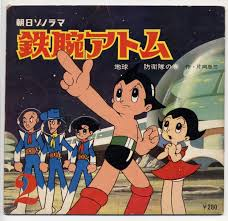 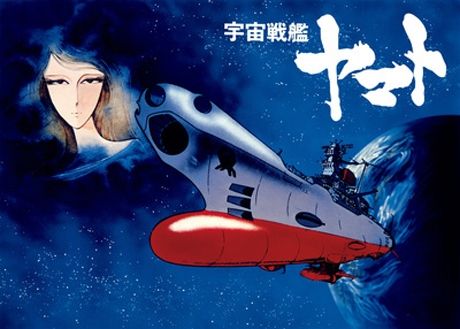 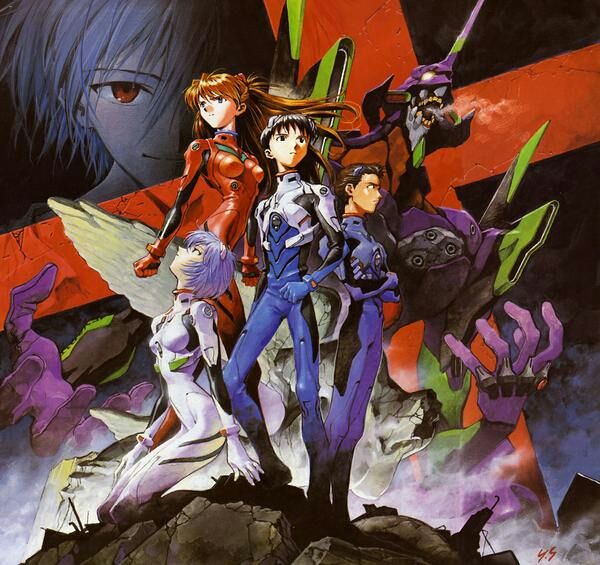 제3차 애니메이션 붐을 일으킨
《신세기 에반게리온》
(1995)
일본의 두번째 애니메이션붐을 일으킨 《우주전함 야마토》(1974)
일본 최초의 TV 애니메이션《철완 아톰》(1963)
PART 4
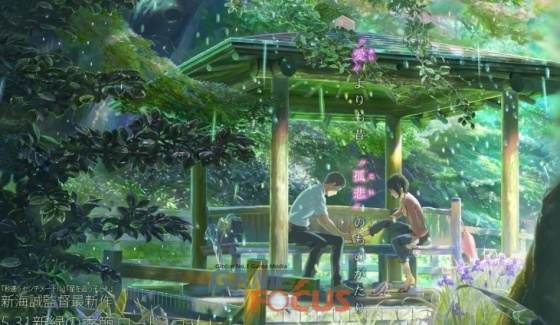 애니메이션의
종류
001
애니메이션의 종류
주요 감독 : 미야자키 하야오, 신카이마코토, 호소다 마모루
극장판
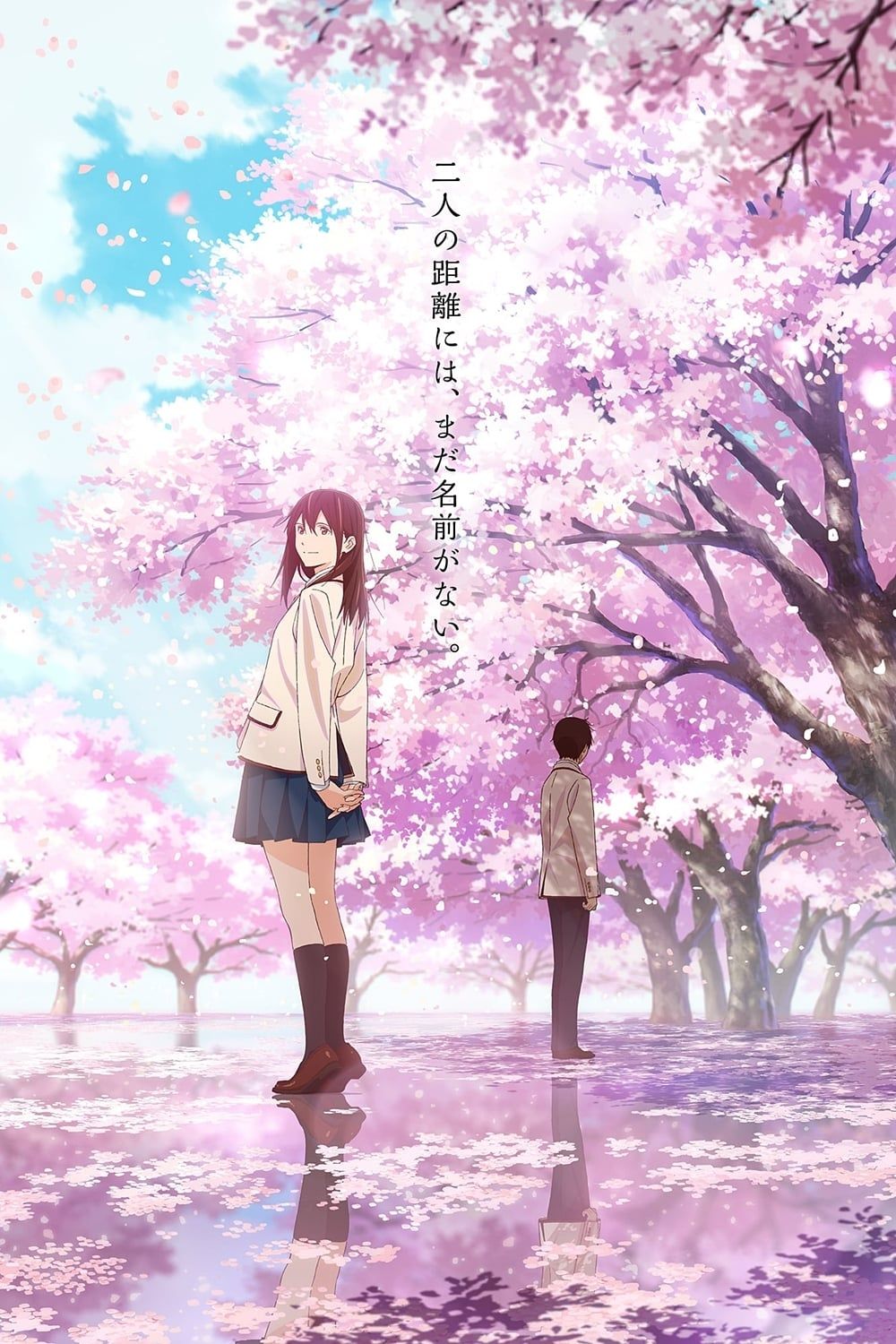 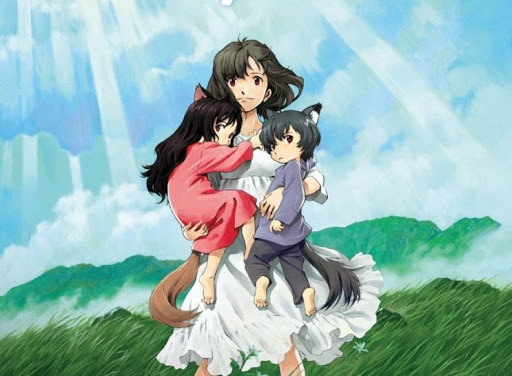 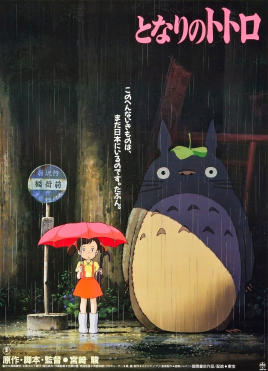 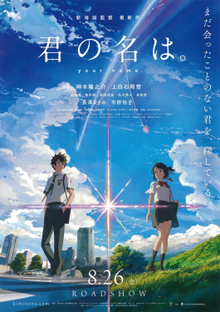 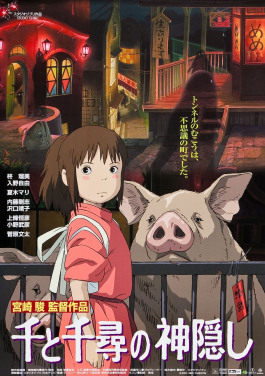 002
애니메이션의 종류
OVA (Original Video Animation)
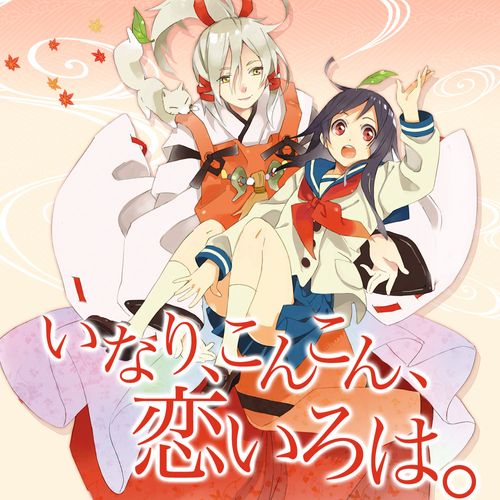 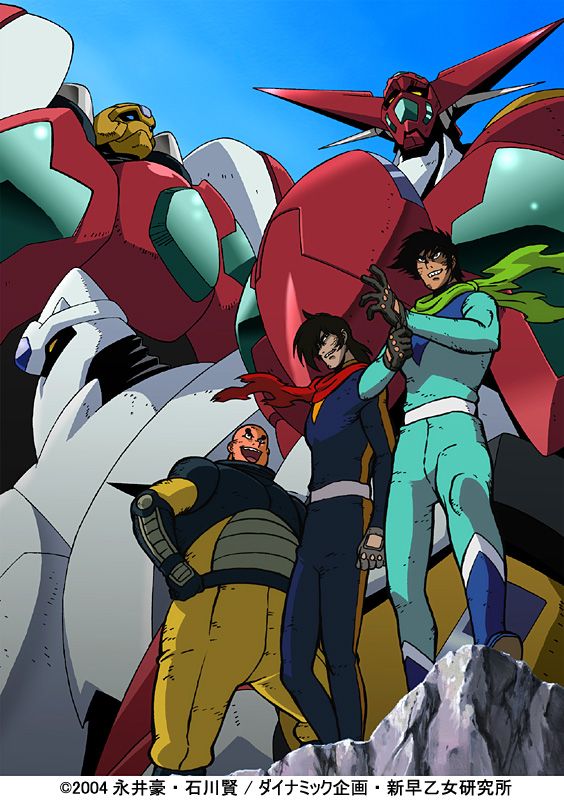 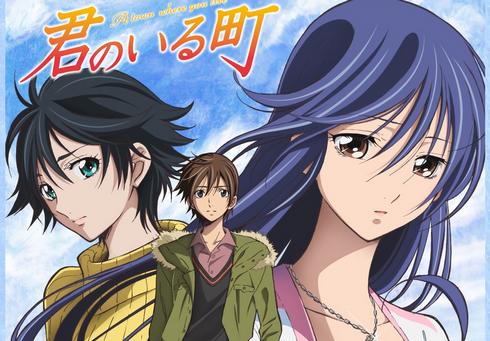 003
애니메이션의 종류
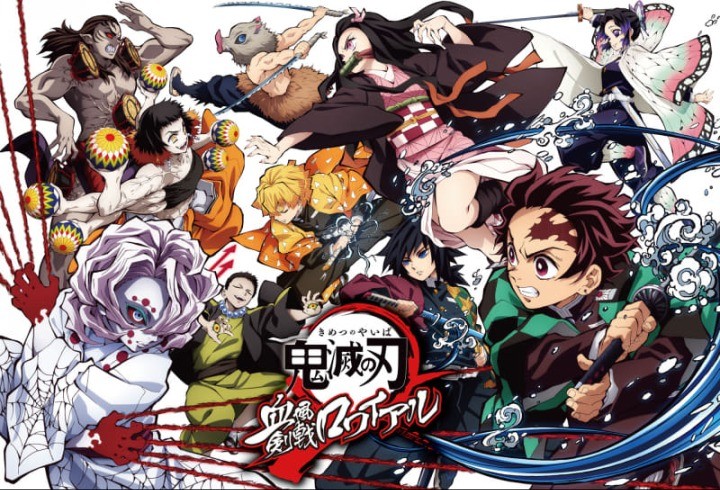 TV시리즈(TVA)
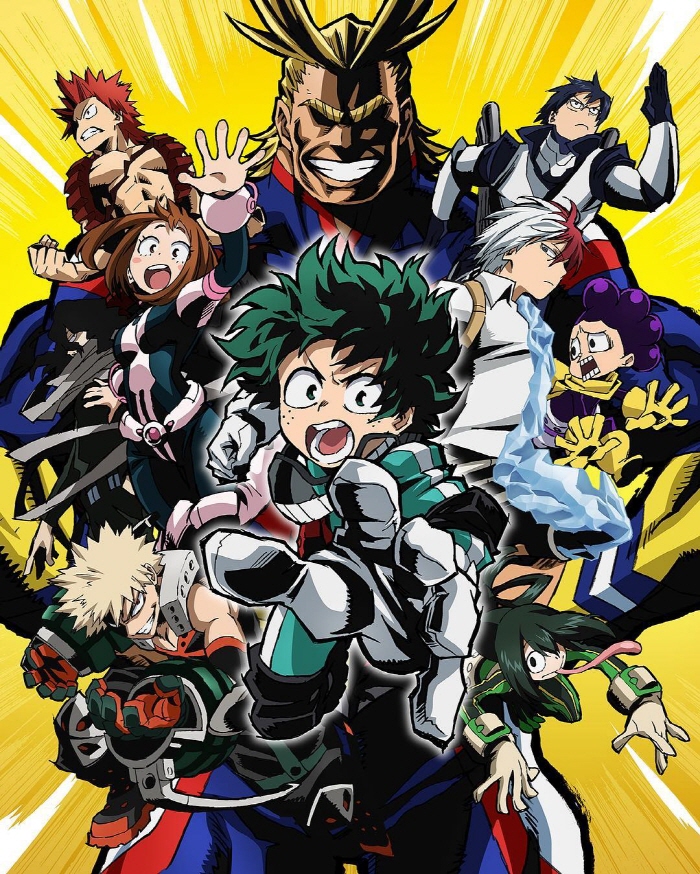 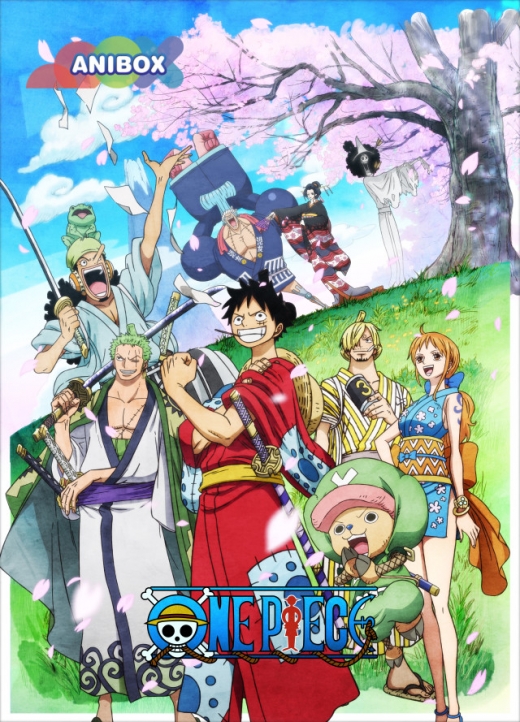 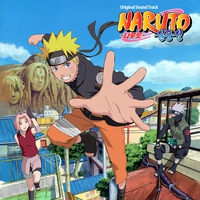 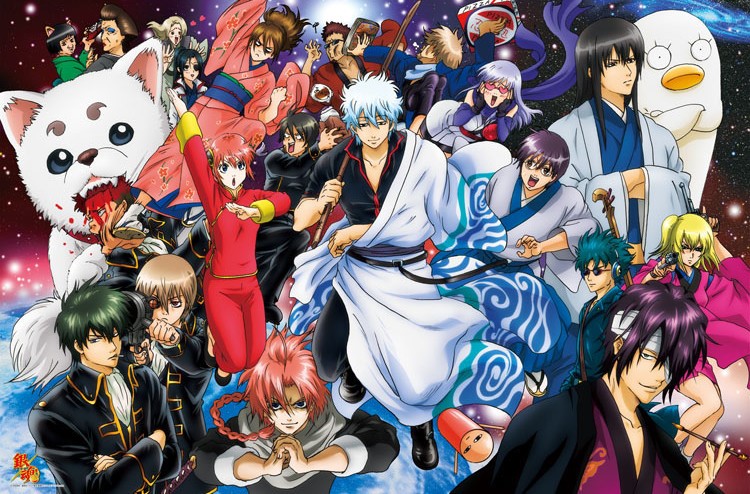 PART 5
만화, 애니메이션 관련영상
001
만화, 애니메이션 관련 영상
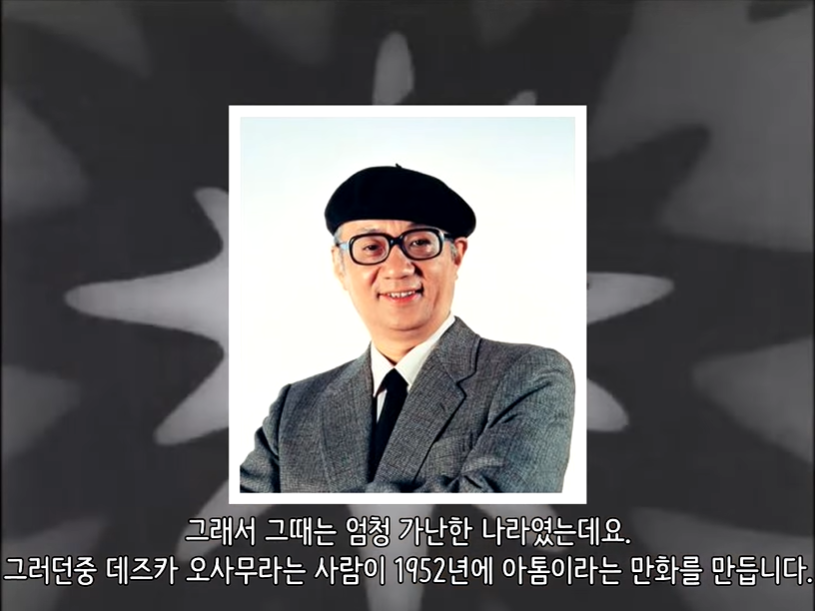 見てくださってありがとうございます!